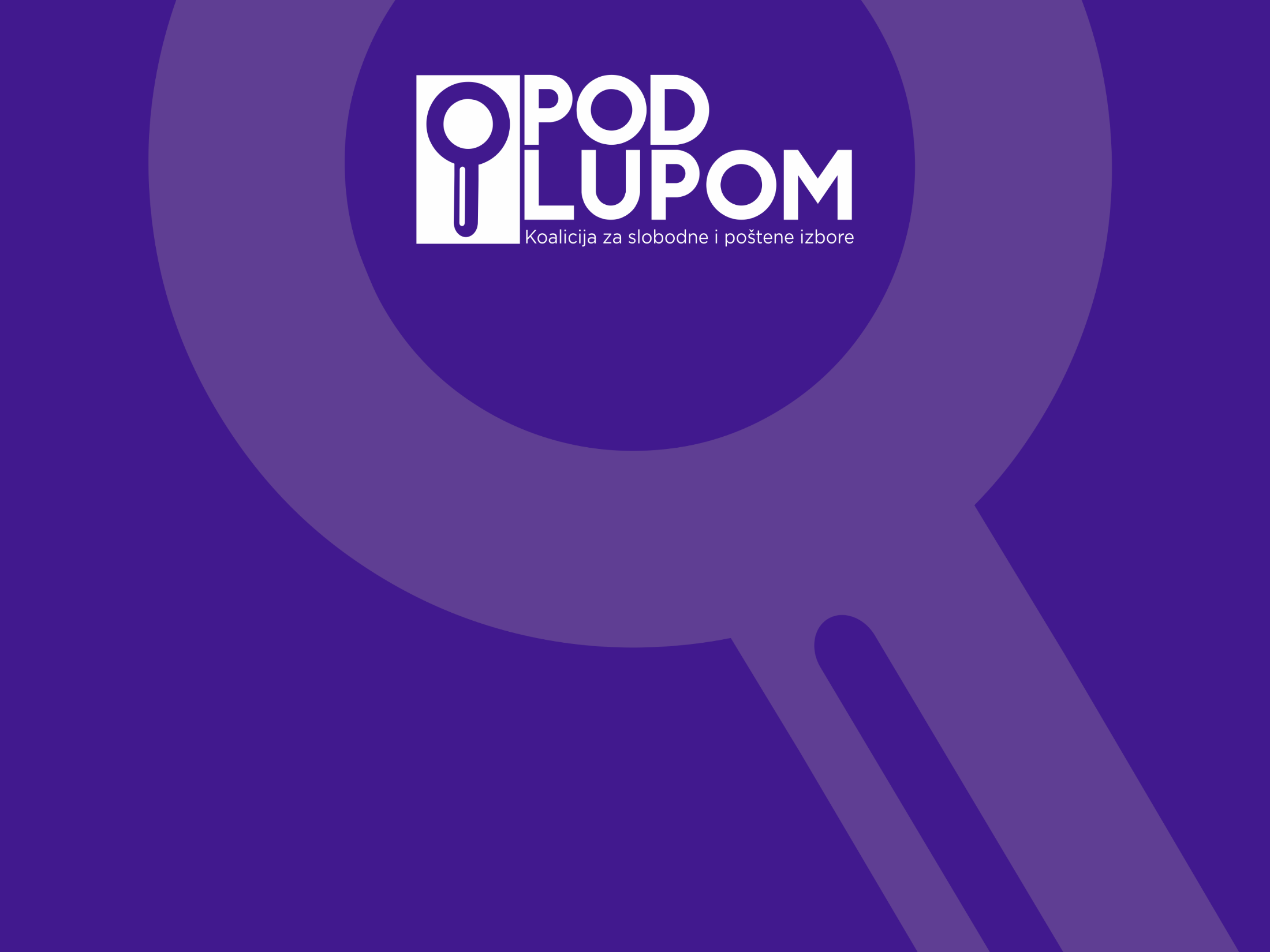 Ispitivanje javnog mnijenja
Mediji i građani na izborima
August 2018
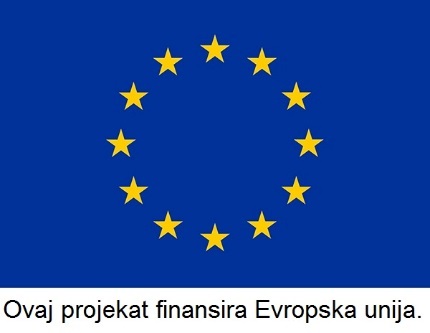 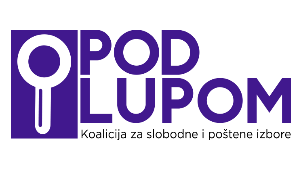 uvod
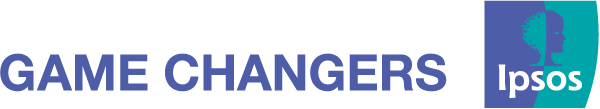 2
© 2015 Ipsos.
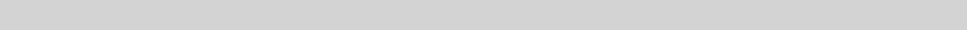 UVOD
Ipsos je za agenciju boram proveo ispitivanje javnog mijenja na temu Mediji i građani na izborima. 

Istraživanje je provedeno na uzorku od 1.004 ispitanika uz upotrebu cati metode prikupljanja podataka.

Ovaj izvještaj sadrži pregled osnovnih nalaza istraživanja. REZULTATI SU PRIKAZANI NA NIVOU CIJELOG UZORKA, PO SOCIO-DEMOGRAFSKIM VARIJABLAMA, TE U ODNOSU NA PRETHODNI VAL ISTRAŽIVANJA PROVEDEN U APRILU I MAJU 2017, TAMO GDJE SU PRONAĐENE STATISTIČKI ZNAČAJNE RAZLIKE.

U PRILOGU IZVJEŠTAJA JE TABLIČNI IZVJEŠTAJ SA PRIKAZOM SVIH PITANJA IZ UPITNIKA UKRŠTENIH SA SOCIO-DEMOGRAFSKIM VARIJABLAMA.
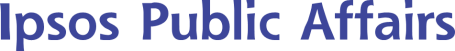 METODOLOgija
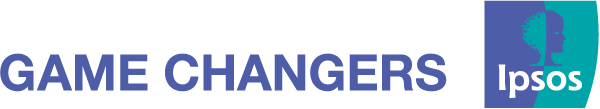 4
© 2015 Ipsos.
metodologija
VRIJEME PRIKUPLJANJA PODATAKA 
23.08.2018. – 31.08.2018.
METODA
Kvantitativna telefonska anketa uz upotrebu CATI metodologije 
populacija
Stanovništvo Bosne i Hercegovina starosti 18+
Veličina uzorka
N=1.004
Greška uzorka
+/- 3,4%
TIP UZORKA
Stratificirani uzorak
Stratifikacija
Unutar svakog entiteta uzorak je podijeljen prema regiji i tipu naselja
Ponderisanje 
Podaci su ponderisani prema rezultatima Popisa 2013.
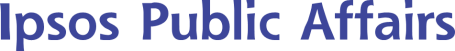 DEMOGRAFSKA STRUKTURA UZORKA
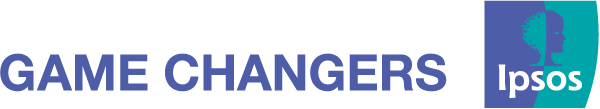 6
© 2015 Ipsos.
DEMOGRAFSKA STRUKTURA UZORKA
obrazovanje
spol
dob
DEMOGRAFSKA STRUKTURA UZORKA
REGIJA
TIP NASELJA
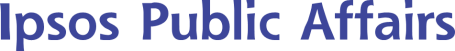 REZULTATI ISTRAŽIVANJA
Mediji i izbori
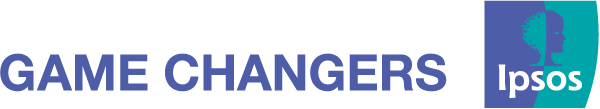 9
© 2015 Ipsos.
Samo 24% ispitanika/ca navodi da nisu glasali na prethodnim lokalnim izborima 2016, dok 56% tvrdi da će sigurno glasati na predstojećim izborima.
P2. Jeste li glasali na lokalnim izborima 2016. godine za načelnike/ce općina i gradonačelnike/ce, te općinska/gradska vijeća ili skupštine?/Q3. Ako bi se opšti izbori održali sljedeći vikend, koliko je vjerovatno da biste glasali? 
Baza: Svi ispitanici N=1006
Mediji, a zatim i porodica i prijatelji, su izvori informacija u koje građani/ke BiH imaju najviše povjerenja
Građani/ke starosti od 30 do 44 godina značajno više imaju povjerenja u porodicu i pratelje i internet, kada je riječ o informacijama koje su za njih važne. 
TV je izvor u koji najviše povjerenja ima značajno više stanovnika starije životne dobi - starosti 60 godina i više, te oni najnižeg obrazovnog statusa. 
U Internet imaju više povjerenja stanovnici/ce mlađe životne dobi – 18-44 godina, te oni visokog obrazovnog statusa.
P1. Kada je riječ o informacijama koje su za Vas važne, u koji izvor imate najviše povjerenja? 
Baza: Svi ispitanici N=1006
TV je izvor informacija u koji građani/ke BiH u predizbornom periodu imaju najviše povjerenja
TV je izvor u koji najviše povjerenja u predizbornom periodu ima značajno manje stanovnika/ca mlađe dobi (18-29), dok se na njega češće oslanjaju stanovnici starosti 60 godina i više, stanovnici/ce niskog obrazovnog statusa. 
Porodici i prijateljima više vjeruju stanovnici i stanovnice BiH starosti od 30 do 44 godina. 
U Internet u predizbornom periodu više povjerenja imaju stanovnici/ce mlađe životne dobi (18-29).
P5. Kada je riječ o informacijama u predizbornom periodu, u koji izvor imate najviše povjerenja? 
Baza: Svi ispitanici N=1006
Jedna četvrtina stanovnika Bosne i Hercegovine odluku o tome za koga će glasati donosi na osnovu osobina kandiata
P4.  Bez obzira na to da li ste glasali ili ne, odluku o tome kome ćete dati svoj glas donosite u najvećoj mjeri na osnovu… 
Baza: Svi ispitanici N=1006
Sučeljavanja/dijaloške emisije te emisije ili članci u kojima će svi dobiti jednak prostor i vrijeme da se predstave su preferirani oblik informacija, kada je riječ o predizbornom periodu.
Sučeljavanja/dijaloške emisije su naročito informativne za visokoobrazovane ispitanike/ce, te ispitanike mlađe životne dobi (18-44).
Emisije/članci u kojima će svi kandidati/tkinje dobiti jednak prostor i vrijeme da se predstave su u manjoj mjeri zanimljivi stanovnicima i stanovnicama starije dobi (60+) te onima najnižeg obrazovnog statusa. 
Intervjui sa kandidatima su naročito informativni za mlađe stanovnike i stanovnice BiH.
P6. Kada je riječ o informacijama u predizbornom periodu, iz kojeg od sljedećih oblika informacija smatrate da možete najviše saznati o kandidatima/tkinjama? 
Baza: Svi ispitanici N=1006
Analiza rada kandidata/tkinja u prethodnim mandatima su teme koje najviše zanimaju stanovnike/ce Bosne i Hercegovine u predizbornom periodu.
Za analizu rada kandidata/tkinja u predizbornom periodu su osobito zainteresirani mladi stanovnici/ce BiH (18-44), dok je interes statistički značajno manji kod onih starijih od 60 godina i sa najnižim obrazovnim statusom.
Primjena programa političkih stranaka u životu građanka/ki, te programi političkih stranaka su teme za koje su statistički značajno više zainteresovani mlađi stanovnici i stanovnice BiH (18-29).
P7.  O kojim temama biste voljeli dobiti informacije putem medija u predizbornom periodu? 
Baza: Svi ispitanici N=1006
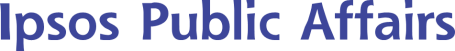 REZULTATI ISTRAŽIVANJA
izborni proces
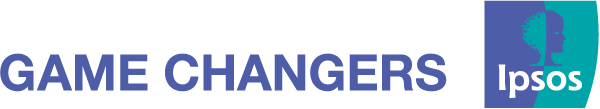 16
© 2015 Ipsos.
Preko dvije trećine ispitanika, jednako među svim demografskim skupinama, smatraju da izbori u BiH nisu slobodni i pošteni.
P8. Slažete li se sa tvrdnjom: Izbori u Bosni i Hercegovini su slobodni i pošteni? 
Baza: Svi ispitanici N=1006
Centralna izborna komisija BiH i koalicija „Pod lupom“ uživaju najviše povjerenje u izbornom procesu. Ipak, gotovo jedna petina ne vjeruje nikome.
P12. U koga imate najveće povjerenje tokom izbora u Bosni i Hercegovini?
Baza: Svi ispitanici N=1006
Uvođenje skenera za glasačke listiće je najvažnije u budućim izmjenama Izbornog zakona u BiH.
P13. Šta od navedenog smatrate najvažnijim u budućim izmjenama Izbornog zakona BiH? 
Baza: Svi ispitanici N=1006
Velika većina stanovnika/ca Bosne i Hercegovine nisu lično učestvovali i/ili bili svjedoci neke nepravilnosti u izbornom procesu.
P9. Da li ste lično učestvovali i bili svjedok neke nepravilnosti u izbornom procesu? 
Baza: Svi ispitanici N=1006
Devet od deset stanovnika/ca Bosne i Hercegovine se protive prodaji glasova političkim strankama za novac ili neku drugu vrstvu usluga.
P11. Šta mislite o osobama koje prodaju svoj glas političkim strankama za novac ili neku drugu vrstu usluga? 
Baza: Svi ispitanici N=1006
Nešto manje od dvije trećine građana/ki Bosne i Hercegovine bi prijavili izbornu krađu ili prevaru, od čega 26% anonimno.
Anonimnost pri prijavljivanju izborne krađe ili prevare je naročito važna mlađim stanovnicima/kama Bosne i Hercegovine starosti od 18 do 29 godina, te ženama.
P10. Ako biste znali da se dešava izborna krađa ili prevara, da li biste to prijavili policiji ili nekom drugom organu? 
Baza: Svi ispitanici N=1006
Kontakt
Selma Kapo Mulaomerović
Senior Research Executive
selma.kapo@ipsos.com
+387 33 442 133
ABOUT IPSOS

Ipsos ranks third in the global research industry. With a strong presence in 87 countries, Ipsos employs more than 16,000 people and has the ability to conduct research programs in more than 100 countries. Founded in France in 1975, Ipsos is controlled and managed by research professionals. They have built a solid Group around a multi-specialist positioning – Media and advertising research; Marketing research; Client and employee relationship management; Opinion & social research; Mobile, Online, Offline data collection and delivery. 

Ipsos is listed on Eurolist - NYSE-Euronext.  The company is part of the SBF 120 and the Mid-60 index and is eligible for the Deferred Settlement Service (SRD).
 
ISIN code FR0000073298, Reuters ISOS.PA, Bloomberg IPS:FP
www.ipsos.com
GAME CHANGERS
At Ipsos we are passionately curious about people, markets, brands and society. We deliver information and analysis that makes our complex world easier and faster to navigate and inspires our clients to make smarter decisions. 

We believe that our work is important. Security, simplicity, speed and substance applies to everything we do. 

Through specialisation, we offer our clients a unique depth of knowledge and expertise. Learning from different experiences gives us perspective and inspires us to boldly call things into question, to be creative.

By nurturing a culture of collaboration and curiosity, we attract the highest calibre of people who have the ability and desire to influence and shape the future.

“GAME CHANGERS” - our tagline - summarises our ambition.